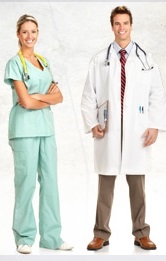 Ульяновский техникум железнодорожного транспорта




СОЗДАНИЕ РЕГИОНАЛЬНОГО ЦЕНТРА ПО ПРОФОРИЕНТАЦИИ КАК УСЛОВИЕ ПОВЫШЕНИЯ ЭФФЕКТИВНОСТИ ПРОФОРИЕНТАЦИОННОЙ РАБОТЫ СО ШКОЛЬНИКАМИ



Ф.Р. Рахматулина
Директор ОГБПОУ УТЖТ


2019 год
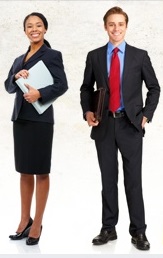 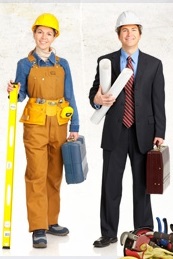 Многофункциональный центр прикладных квалификаций
Руководитель центра
Отдел поддержки профессионального выбора
Отдел содействия трудоустройству выпускников
Специалист отдела
Специалист отдела
Специалист по маркетингу
Специалист по связям с общественностью
Специалист по компьютерным сетям и системам
Организация профориентационной работы
ЦЕЛЬ: максимальное включение обучающихся в социальную и профессиональную сферу, формирование навыков осознанного выбора профессионального пути, содействие профессиональному самоопределению, трудоустройству, планированию карьеры
Модель  развития профессионального самоопределения 
и адаптации
1 ЭТАП
Первичная адаптация
Профессиональная пропедевтика: - организация информационного пространства (школьники)
Профессиональное самоопределение: - ориентировочный период
- социально-адаптационный период, - учебно-адаптационный период (1 курс)
2 ЭТАП
Социально - профессиональная адаптация
Социально-профессиональная адаптация:
- предпроизводственный период (2 курс)
- производственный период (3 курс)
3 ЭТАП
Профессиональная адаптация
Профессиональная адаптация:
- квалификационный период (4 курс)
«детский сад – школа - техникум – производство»
Поэтапное  развитие профессионального самоопределения и адаптации
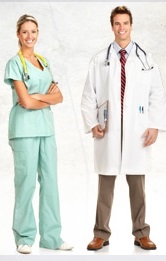 детский сад
Высококвалифицированный специалист
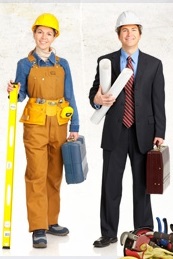 ОГКУ Центр занятости населения г. Ульяновска

Молодёжный Совет Волго-Камского филиала Дорпрофжел

НДОУ №116 ОАО «РЖД» «Сударушка»

общеобразовательные школы города Ульяновска и области

структурные подразделения КЖД – филиалы ОАО «РЖД»

Вагонный участок Ульяновск 

АО «Федеральная пассажирская компания»

ООО СП «Лифтсервис», ОО «Лифтремонт», ООО «Волга Лифт»

МУП «Ульяновская городская электросеть»
Социальные партнеры
ежегодное выполнение контрольных цифр приема, рост среднего балла в конкурсе аттестатов при поступлении;

уменьшение отсева обучающихся по неуспеваемости или по причине разочарования в специальности;

рост качества знаний по отдельным дисциплинам и в целом по техникуму;

идентификация обучающихся с образовательным учреждением, выбранной специальностью;

рост % трудоустройства по специальности
Результаты
Межрегиональный образовательный проект 
«Образовательное путешествие 
«Вагон знаний»»
Участники: 
УТЖТ, общеобразовательные школы, вагонный участок Ульяновск
НОВЫЕ ФОРМЫ ПРОФОРИЕНТАЦИОННОЙ  РАБОТЫ
Молодежная академия 
«Юный железнодорожник»
Участники: 
УТЖТ, общеобразовательные школы, ОГБУ ДО «Дворец творчества детей и молодёжи»
ЦЕНТР ПРОФОРИЕНТАЦИИ
Объединение усилий педагогических коллективов ПОО и школ в организации профориентационной работы
Привлечение представителей бизнес-структр к активной работе по профессиональной ориентации молодежи
эффекты
Приведение образовательных интересов школьников в соответствие с потребностями регионального  рынка труда
Непрерывное образование взрослых, испытывающих трудности с трудоустройством
Консолидация ресурсов
СПАСИБО ЗА ВНИМАНИЕ
ОГБПОУ УТЖТ
г. Ульяновск, 
ул. Куйбышева, д.4
тел./факс: 8(842)273-62-18 
e-mail: uspogtt@mail.ru
17 марта 2016 ОГБПОУ УТЖТ